Beyond the Evidence Log
What is an Evidence Log?
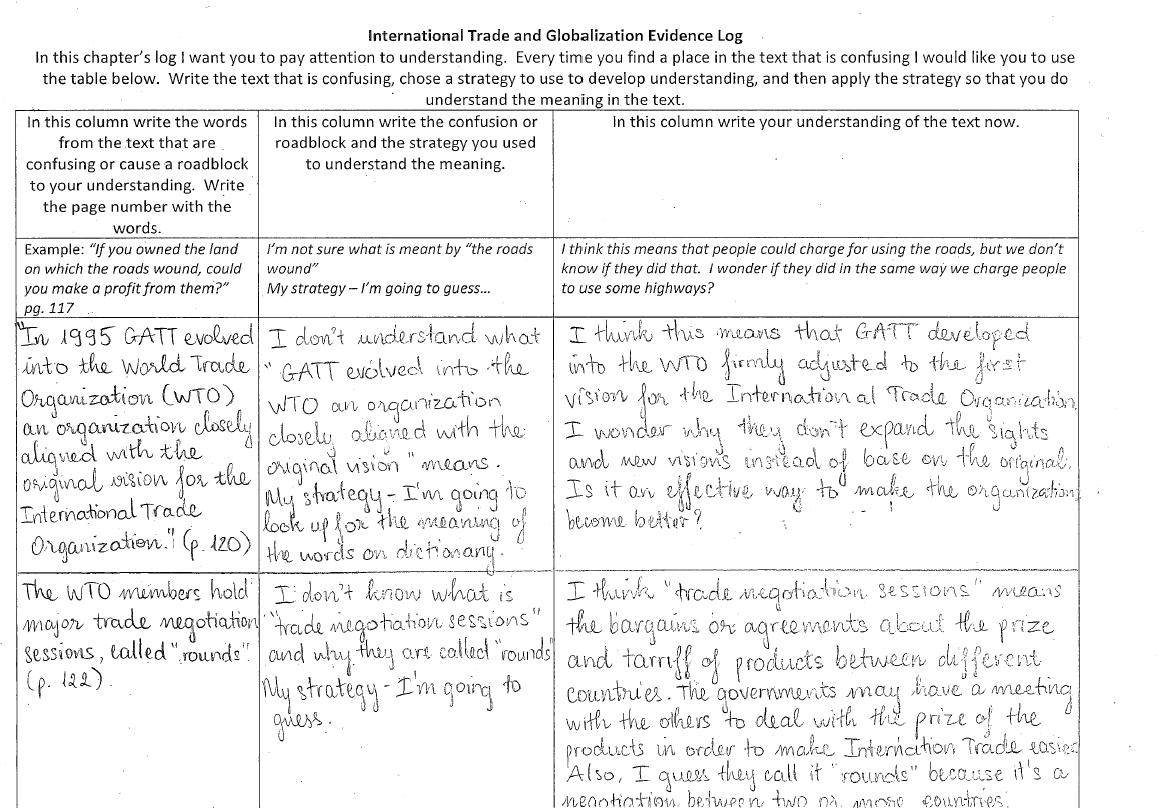 Engages students with text
Supports metacognitive development
Students chose text and learn to value 
 their own thoughts
Why evidence logs?
Questions they address:  

How do you know students have read?  
How do students remember their thinking as they read?  
How do students connect to what they read?
Evidence Logs in a 
High School Completion Current Issues Class
Golden Lines
Connections
Answers to your research questions
Roadblocks
The Roadblock Log
Purpose –help students actively apply strategies to problem solve the reading.
To helps students build vocabulary.
To help students build knowledge of the content.
To support learning across the dimensions. 

How they worked: 
Students read outside of class and brought the logs to class.  In groups of 4 students shared roadblocks and discussed their strategies and what they figured out.  (Personal, Social, Cognitive Dimensions)
They also discussed parts of text they didn’t figure out and they problem solved together. (Social Dimension, Cognitive Dimension)
Then, the groups chose a part of the text they couldn’t yet understand and those became the topics we covered in class. (Knowledge building dimension)
Ideas for Grading
Other considerations for making logs work
Modeling the first one
Consistency
Expectancy
Routine